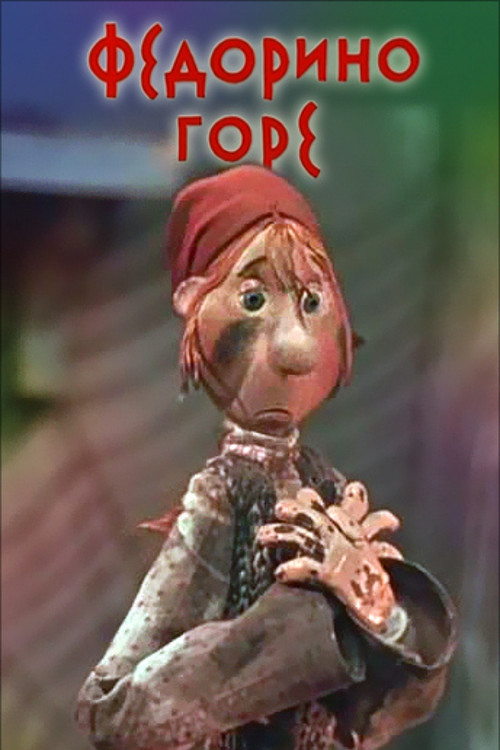 «Кыш, муха улетай!»
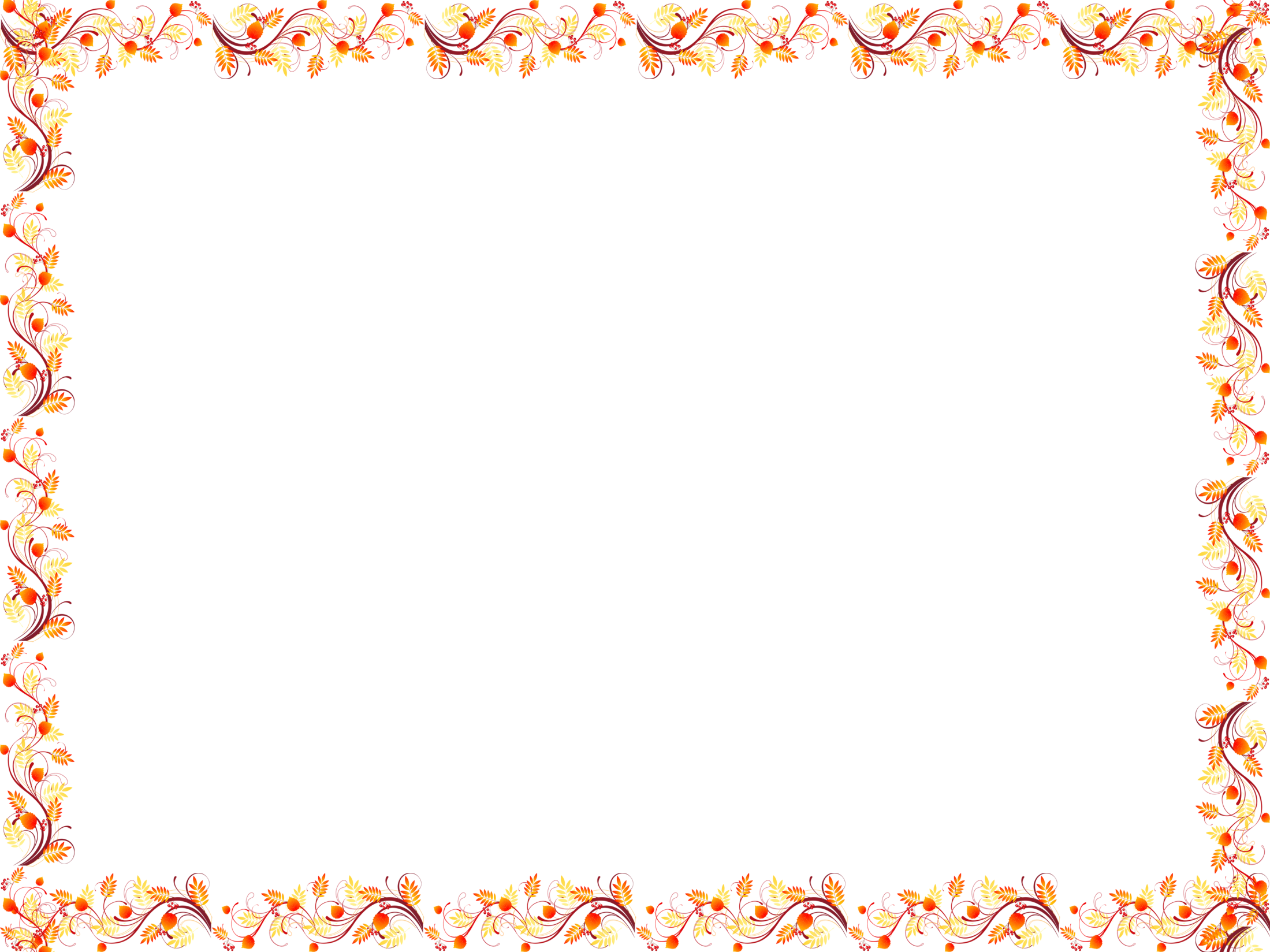 Какая 
бывает 
посуда?
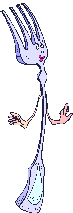 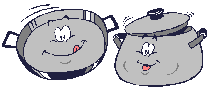 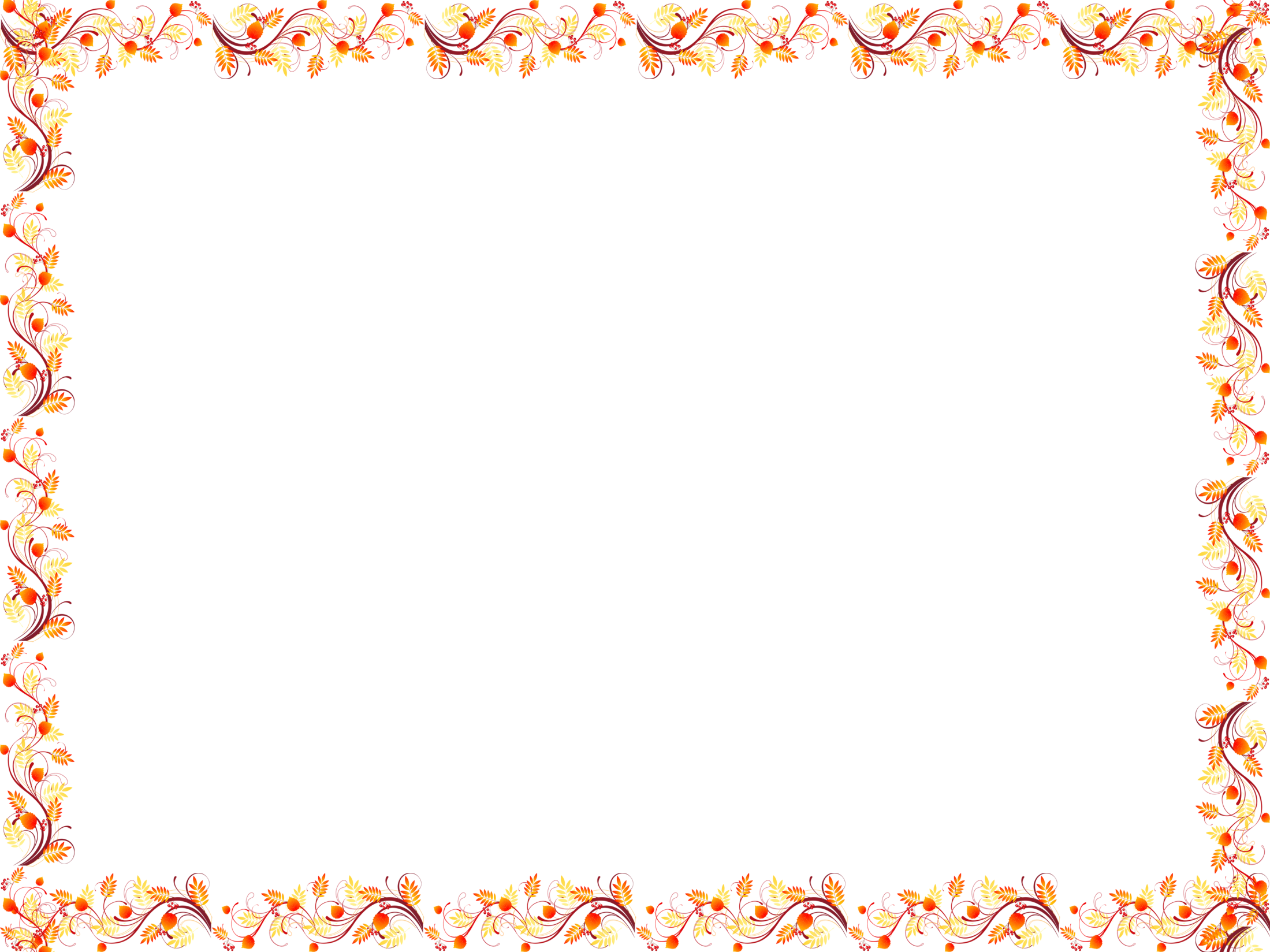 Кухонная
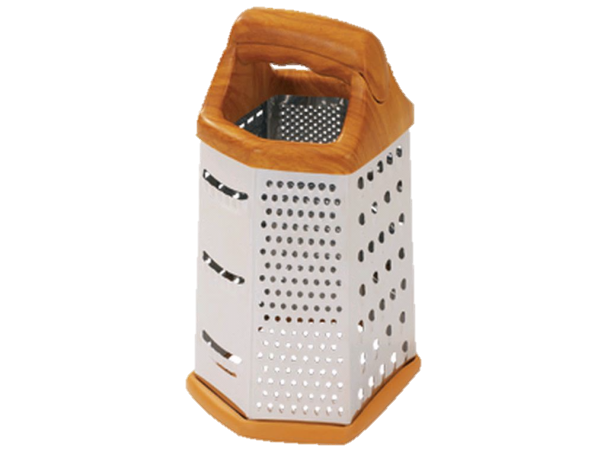 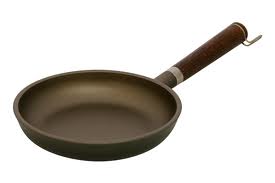 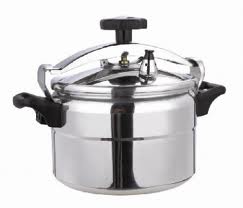 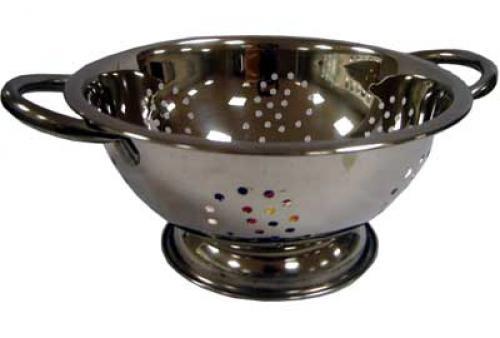 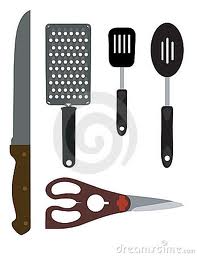 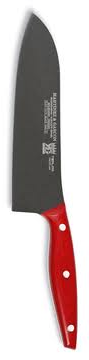 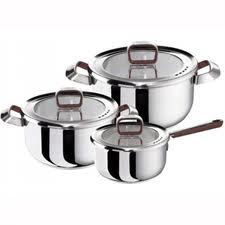 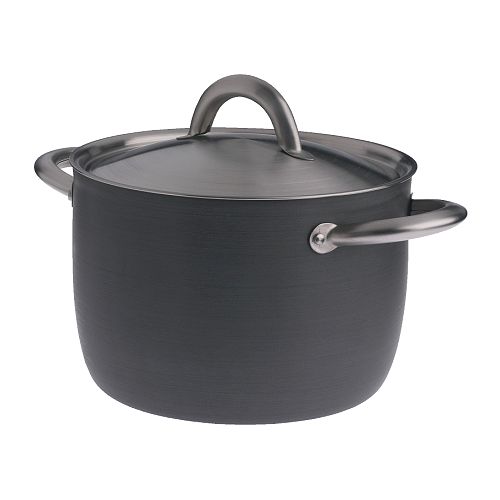 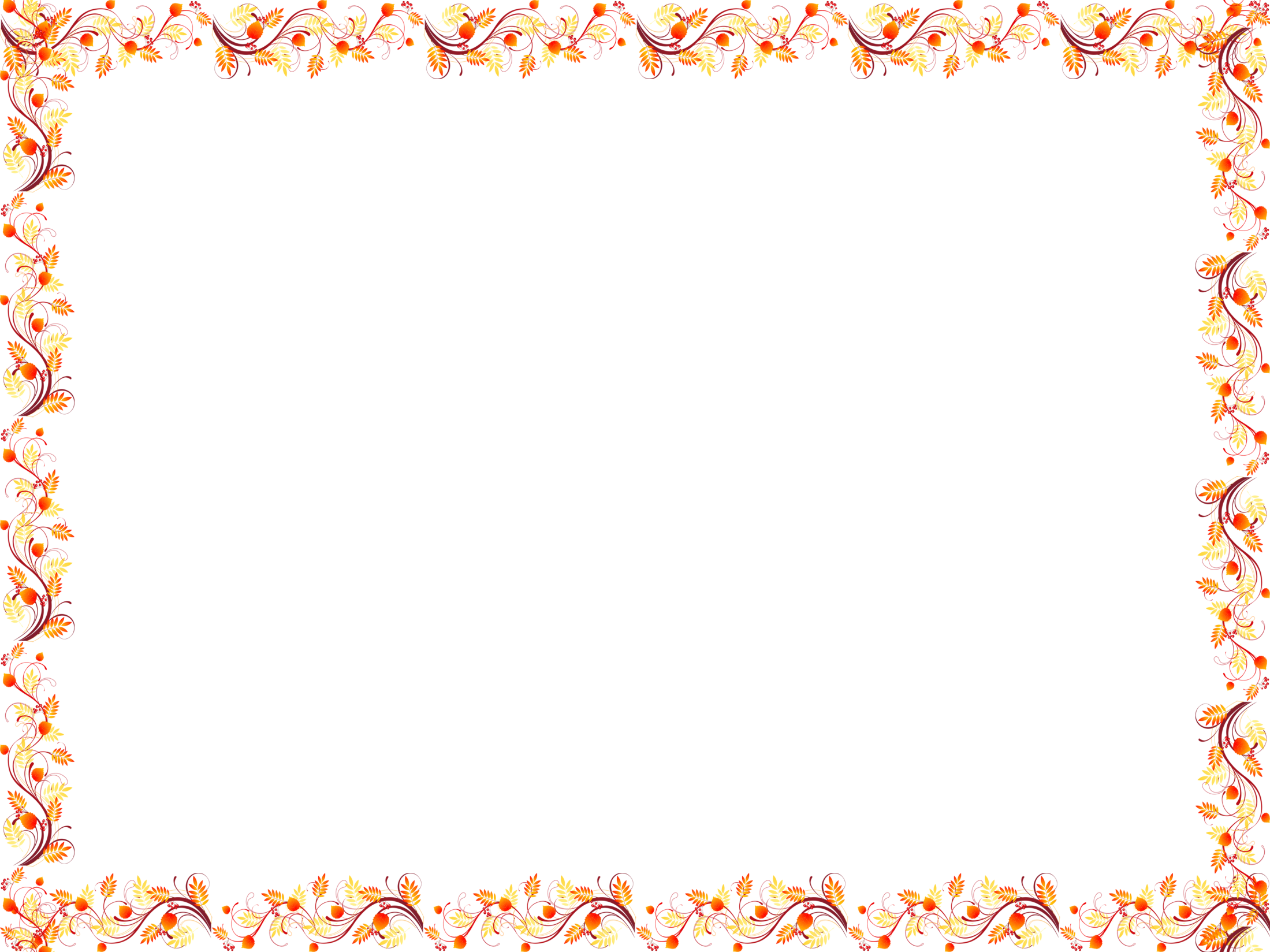 Столовая
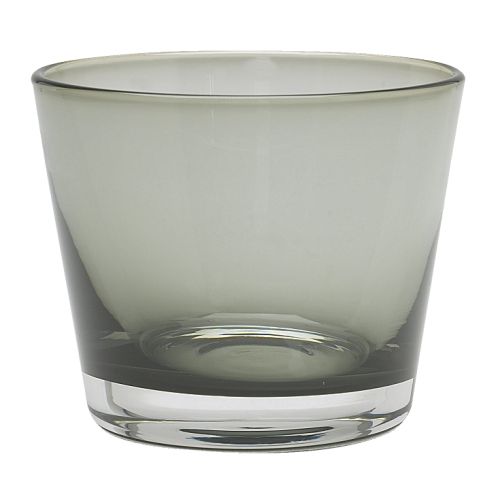 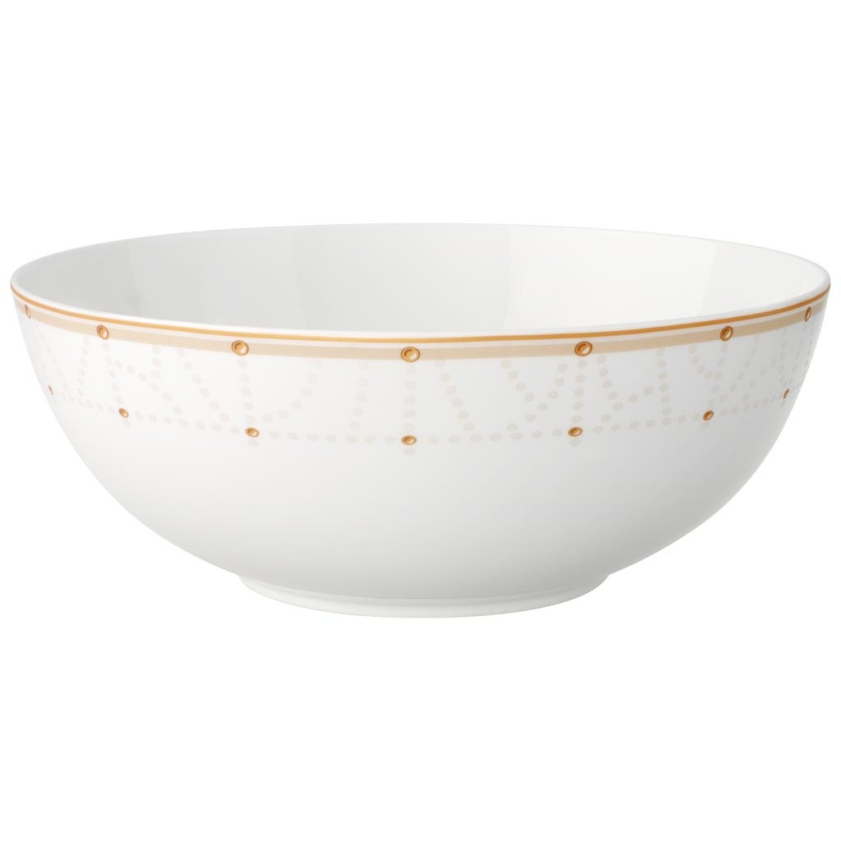 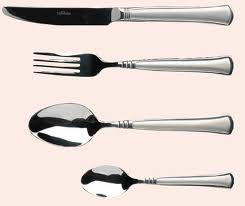 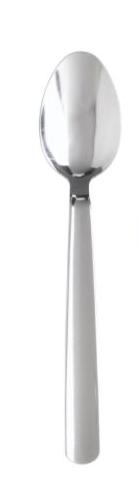 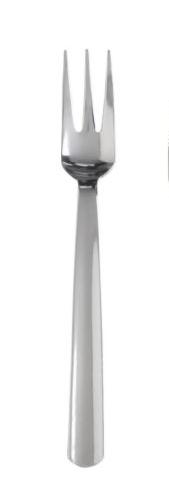 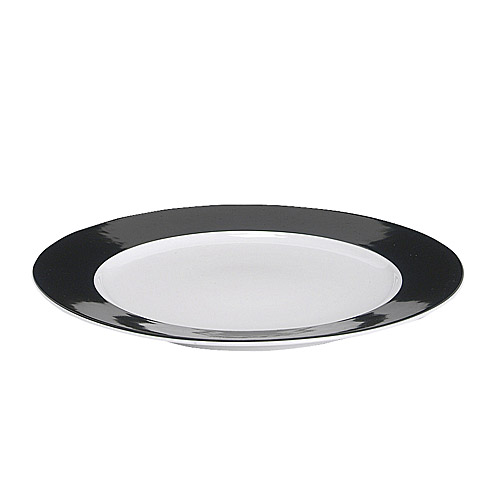 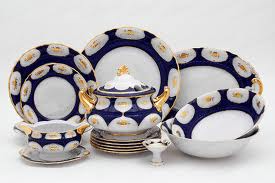 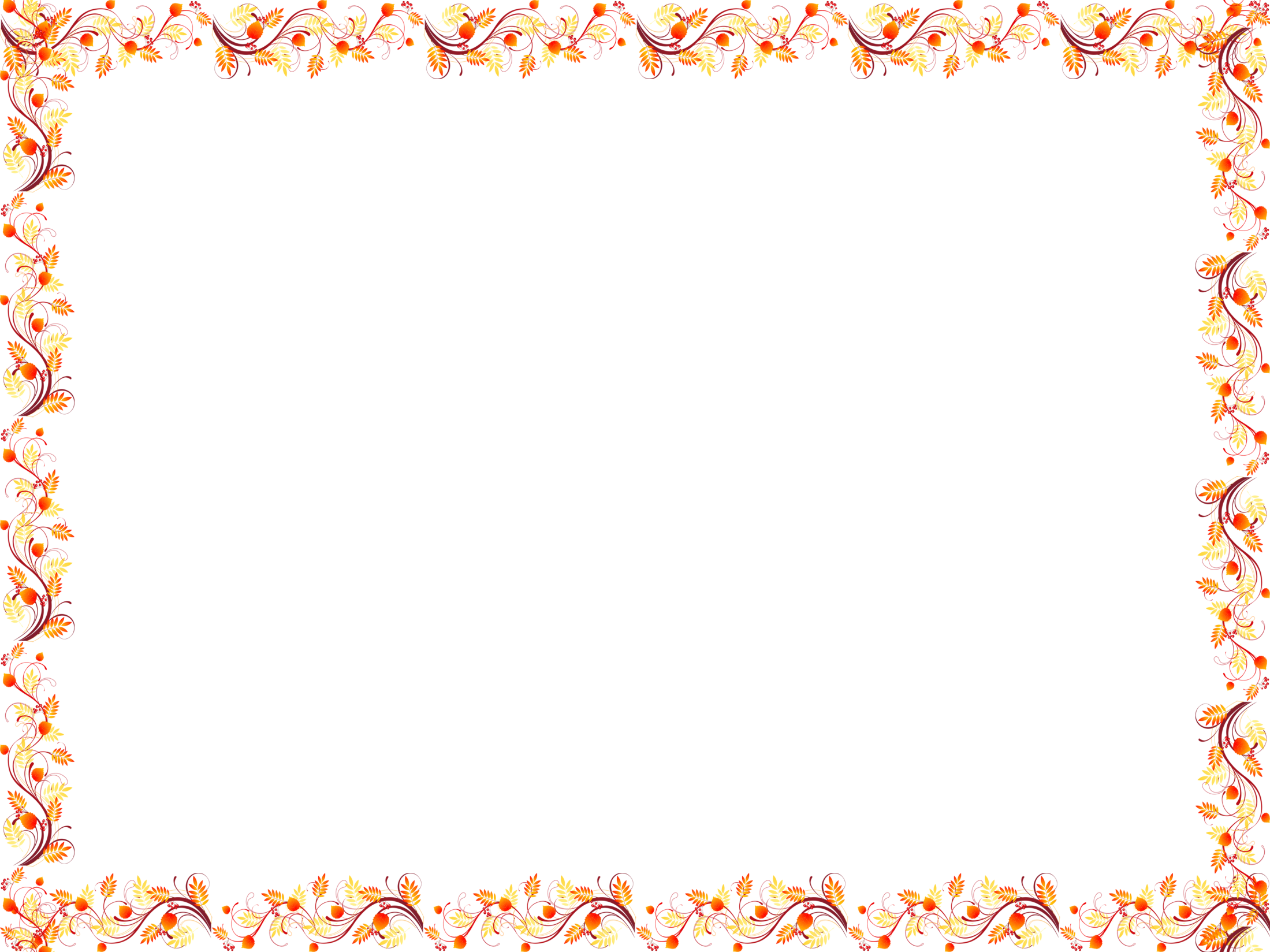 Чайная
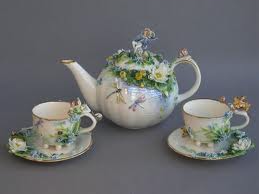 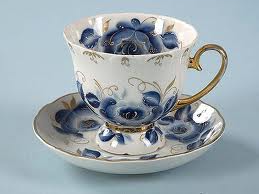 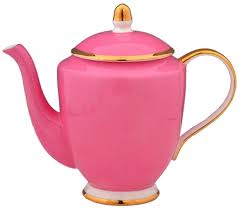 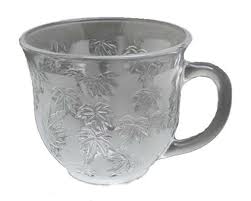 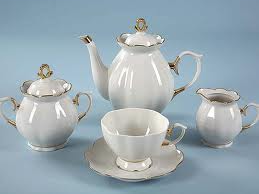 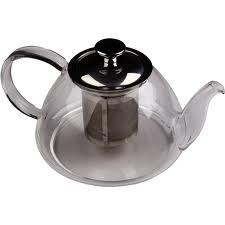 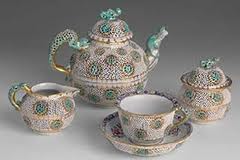 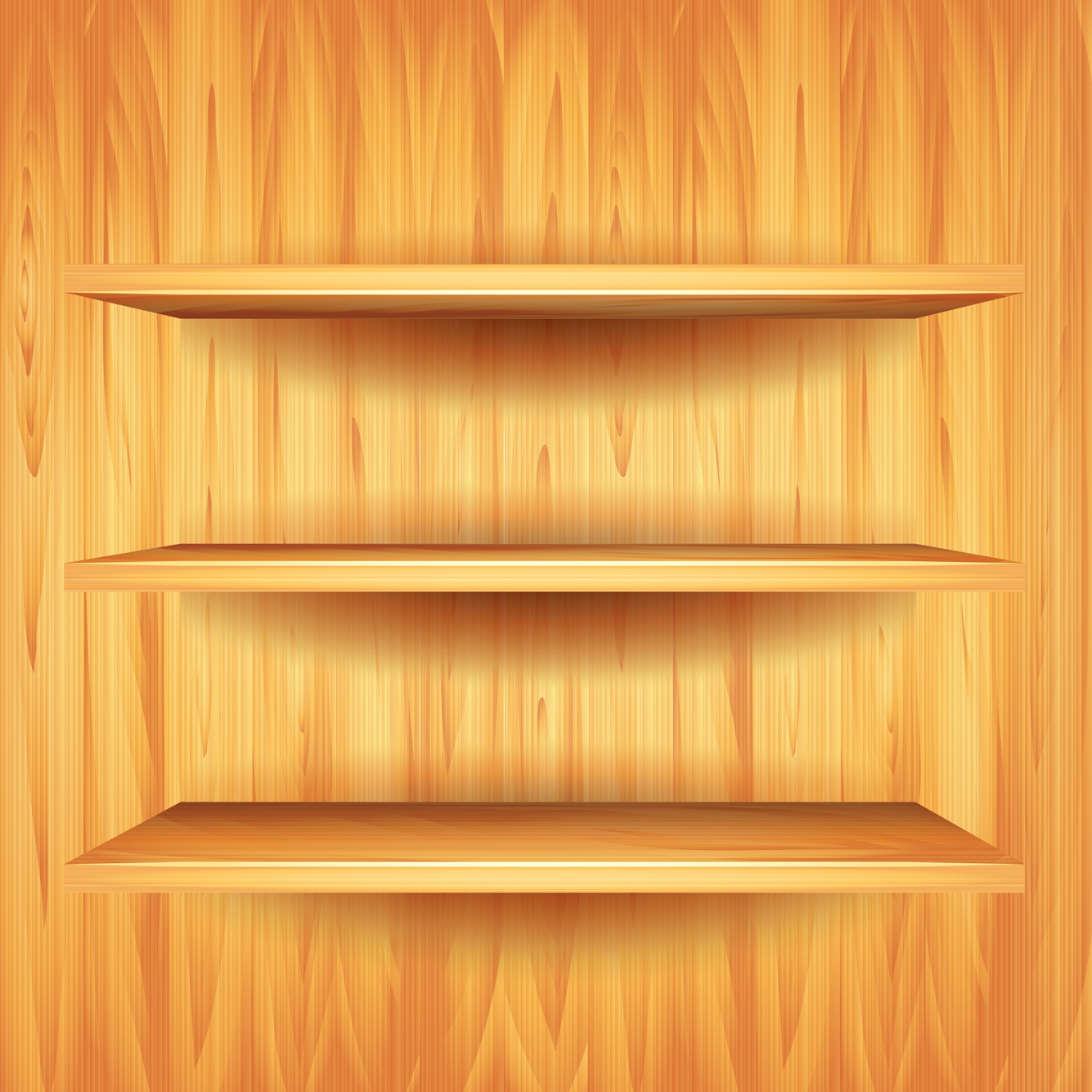 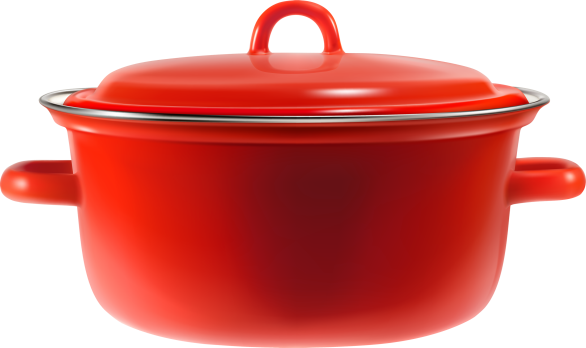 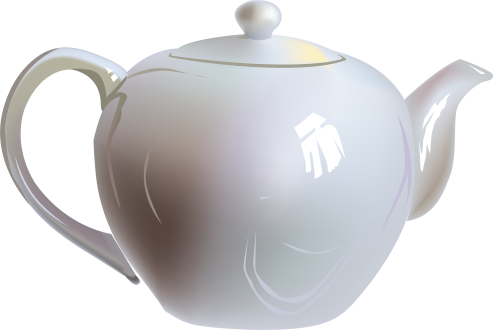 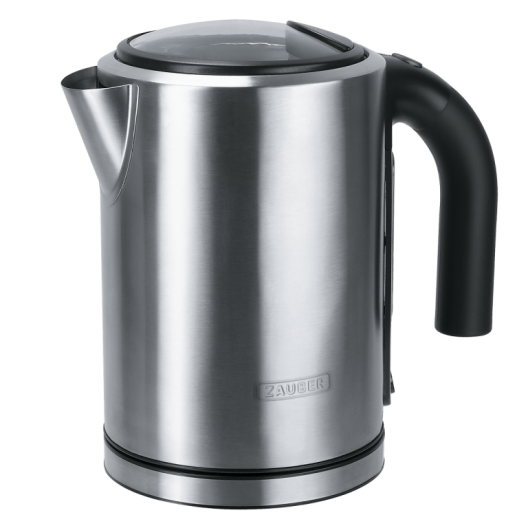 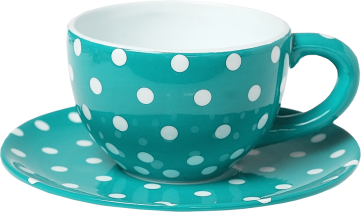 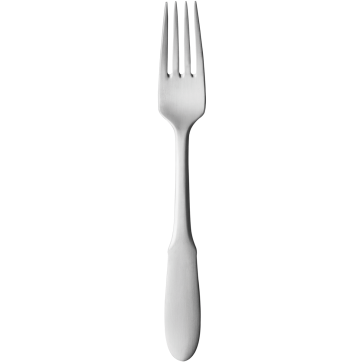 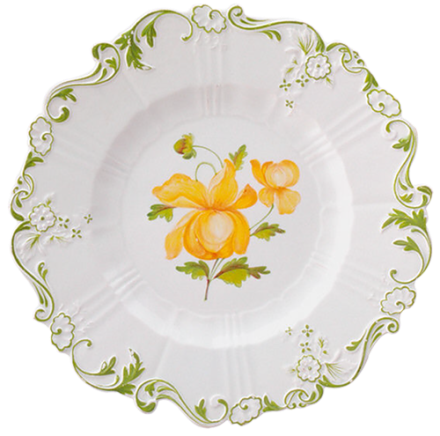 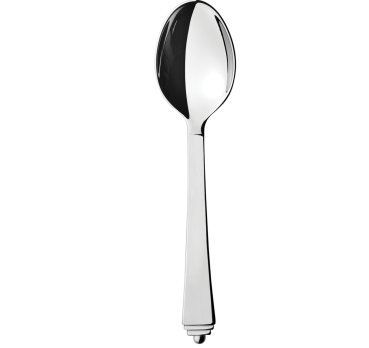 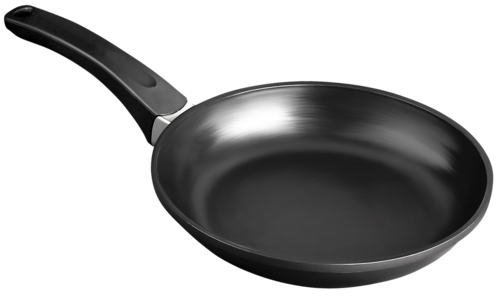 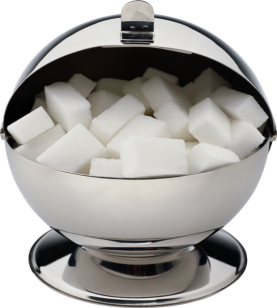 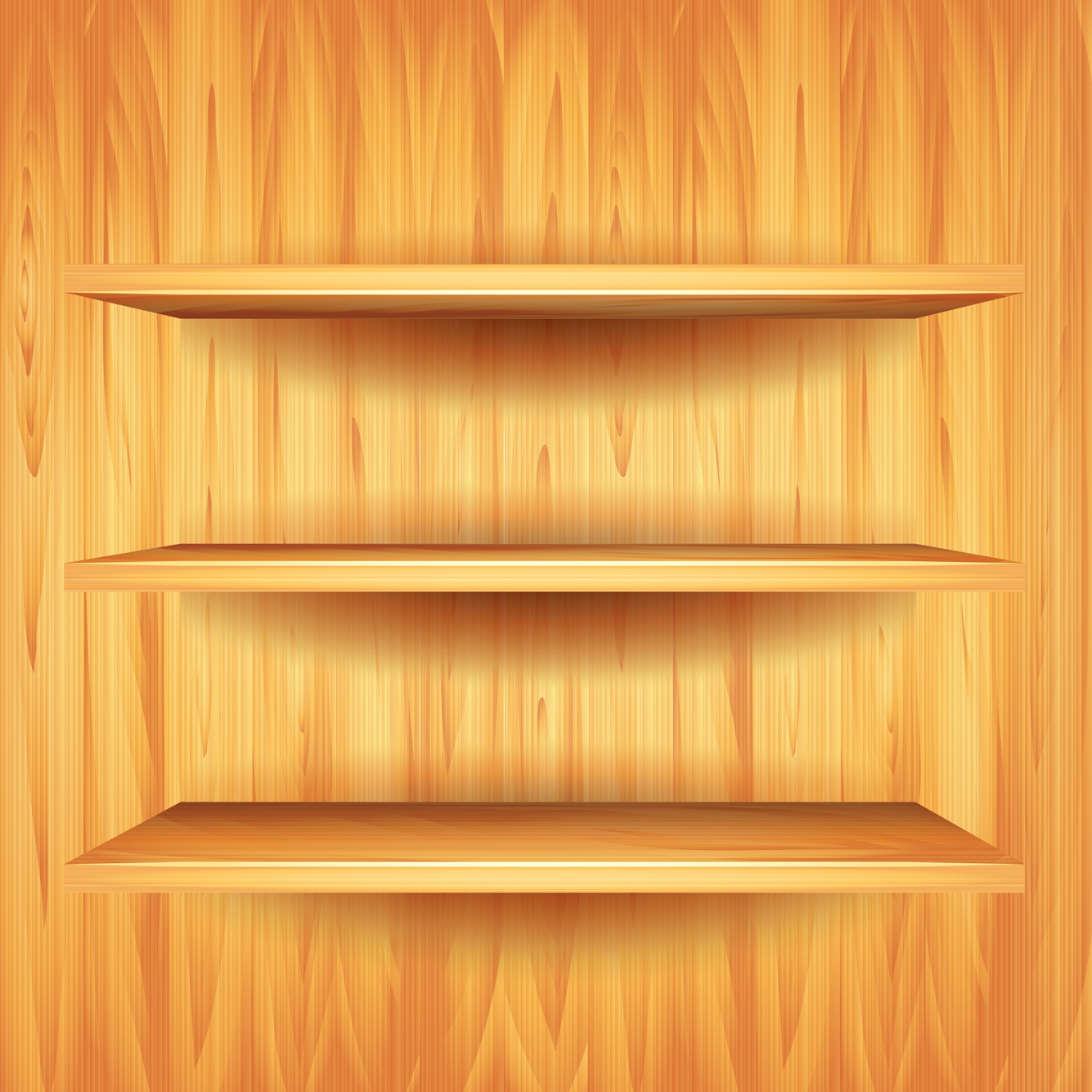 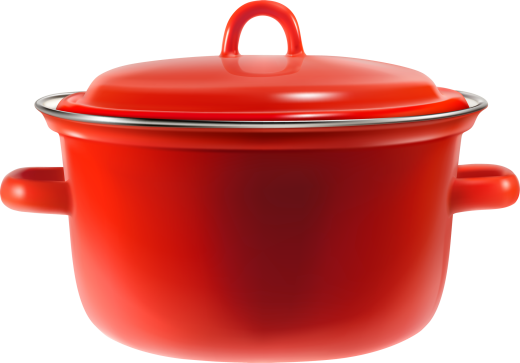 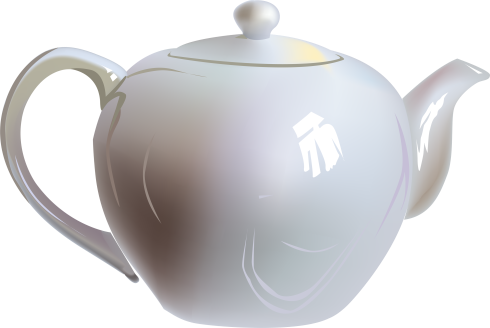 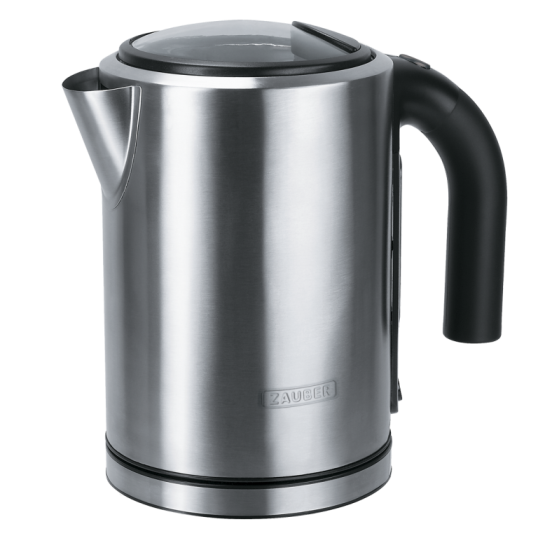 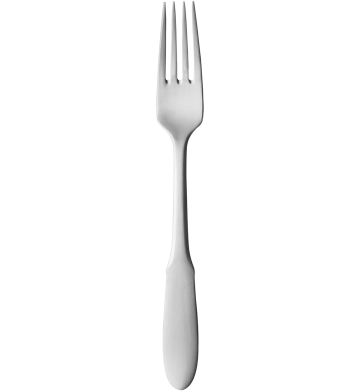 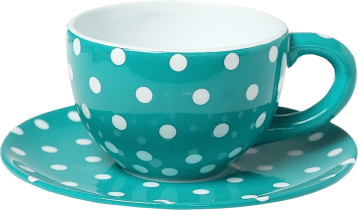 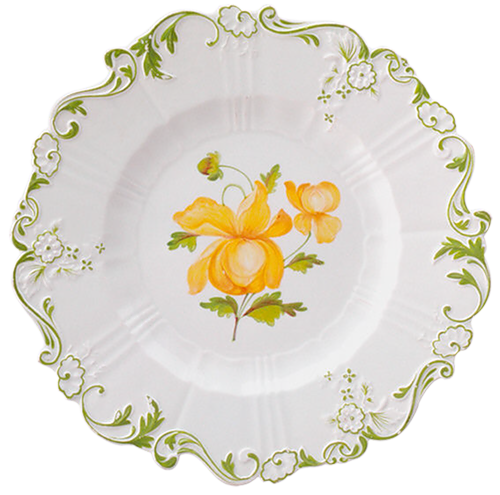 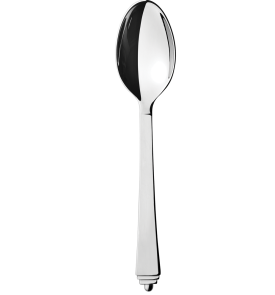 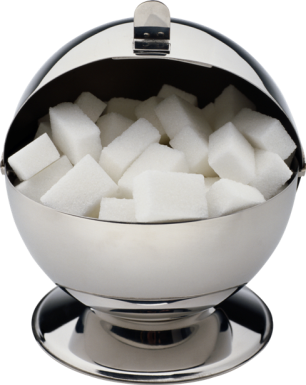 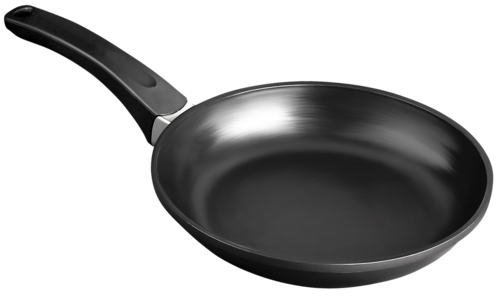 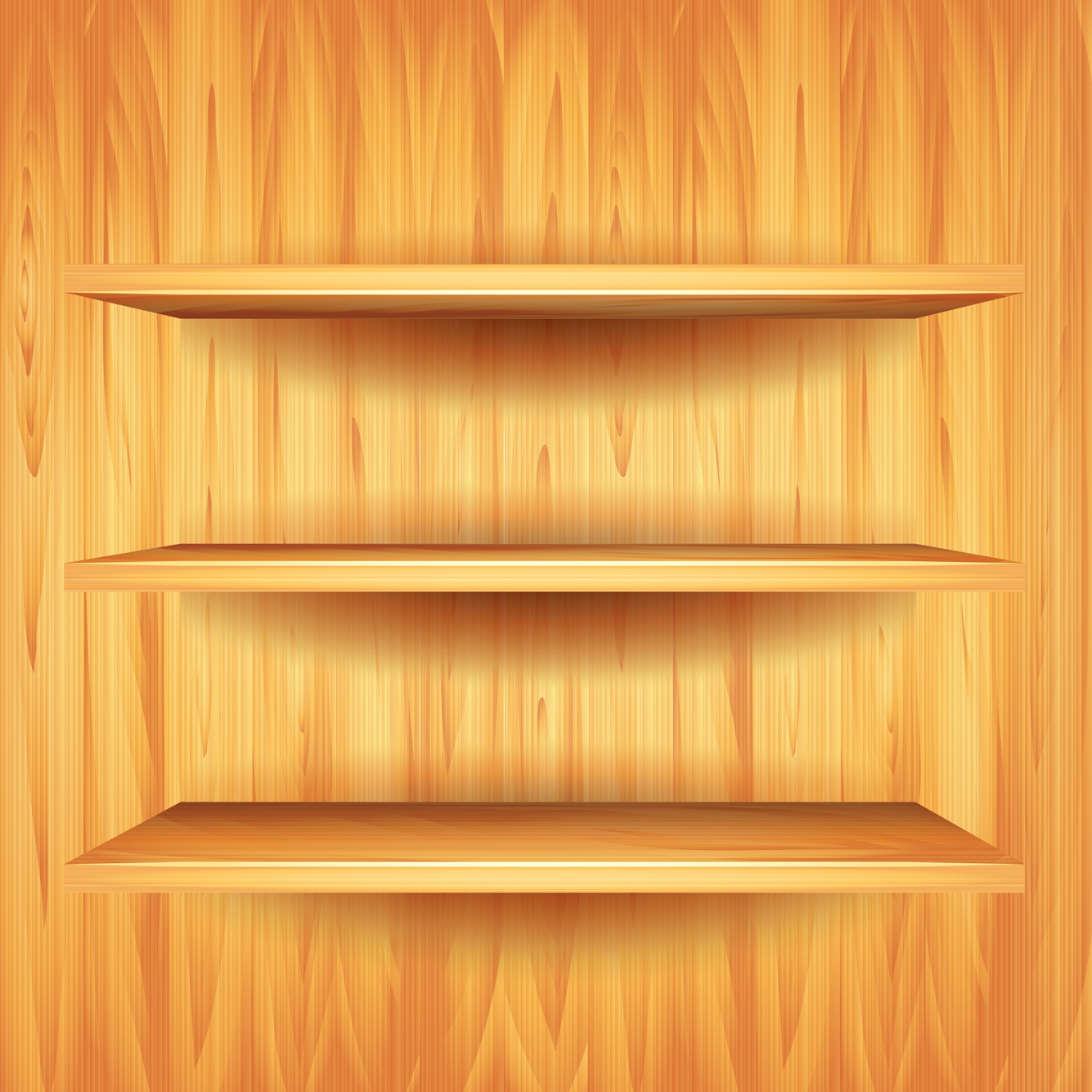 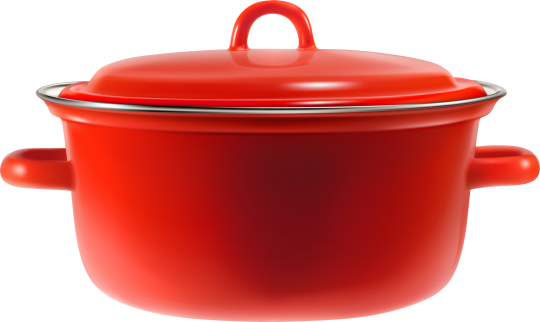 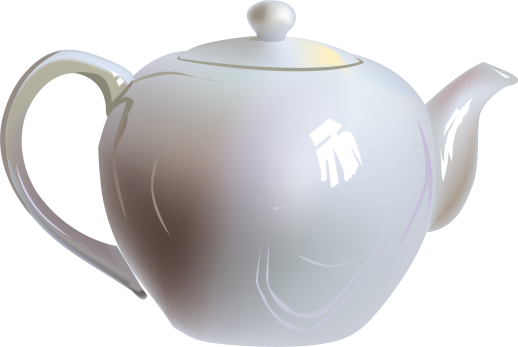 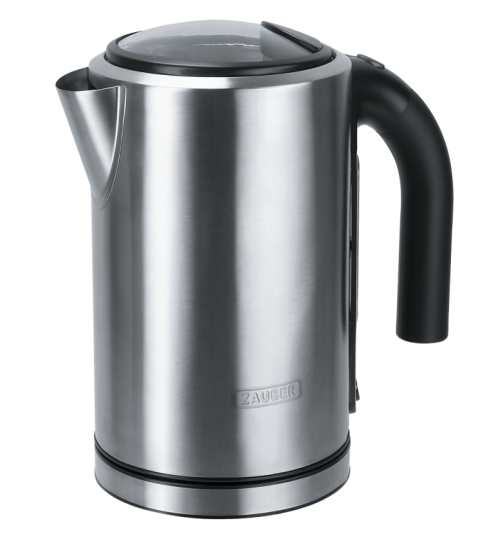 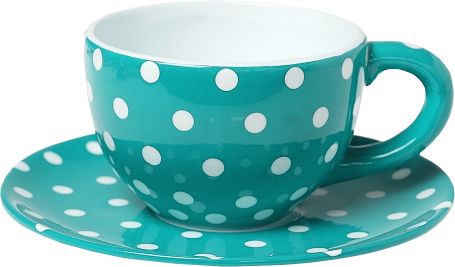 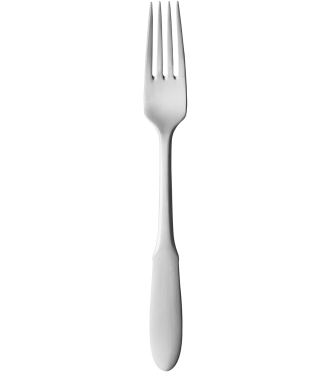 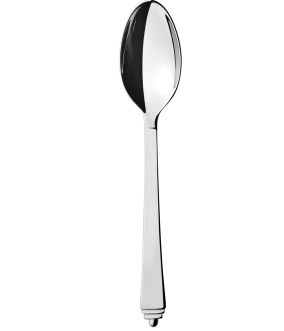 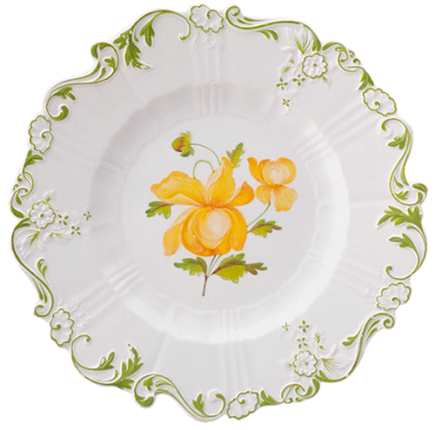 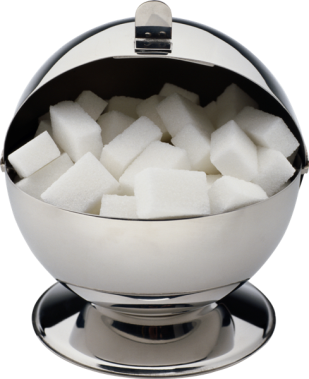 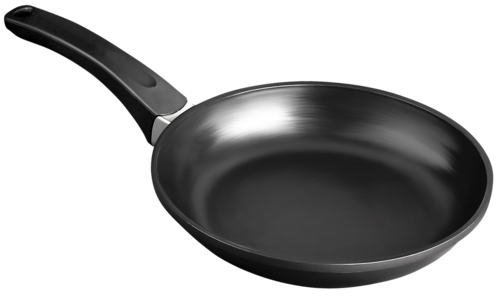 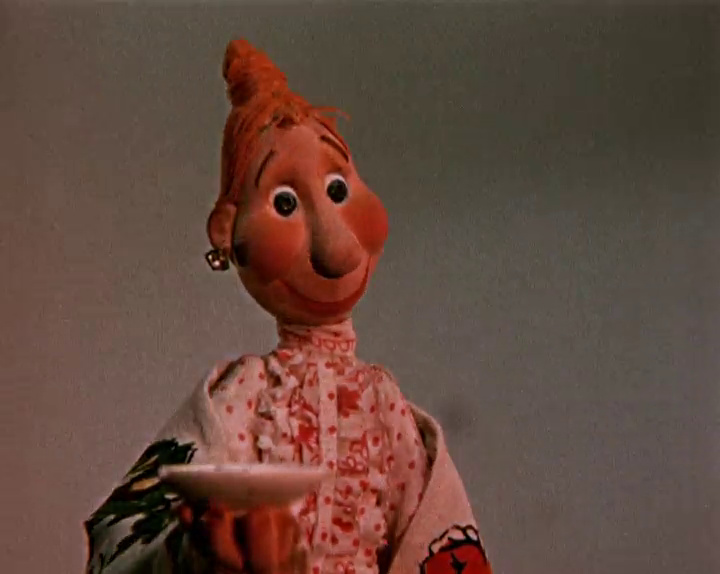